Minuta za jezik
„koronabesede“ (skupaj ali narazen)
koronapaket
koronapandemija
koronapanika
koronapozdrav
koronazakon
koronabedak
koronačas
koronaepidemija
koronahumor
koronakriza
koronaobveznica
Vir: Sprotni slovar. (Dostop: 6. 4. 2020.)
„koronabesede“ (skupaj ali narazen)
korónabedák: ekspresivno kdor se ob epidemiji koronavirusa SARS-CoV-2 vede neodgovorno, nespametno, zlasti z nespoštovanjem samoizolacije 
korónačàs: čas, obdobje epidemije koronavirusa SARS-CoV-2 in njenih neposrednih gospodarskih, družbenih, zdravstvenih posledic 
korónaepidemíja: epidemija koronavirusa SARS-CoV-2 
korónahumór: humor, ki je v zvezi s koronavirusom SARS-CoV-2 in pomaga premagovati psihološko breme posledic epidemije tega virusa
korónakríza: kriza zaradi gospodarskih, družbenih, zdravstvenih posledic epidemije koronavirusa SARS-CoV-2 
korónaobvéznica: obveznica, ki jo v času epidemije koronavirusa SARS-CoV-2 izda država ali skupnost držav za blaženje gospodarskih posledic epidemije 
korónapakét: nabor ukrepov za blaženje gospodarskih, družbenih, zdravstvenih posledic epidemije koronavirusa SARS CoV-2 
korónapandemíja: pandemija koronavirusa SARS-CoV-2 
korónapánika: panika, ki jo sproža strah pred okužbo s koronavirusom SARS-CoV-2 in posledicami epidemije tega virusa 
korónapozdràv: pozdrav brez tesnega telesnega stika, navadno s komolcem ali nogo, za preprečevanje (potencialne) okužbe s koronavirusom SARS-CoV-2 
korónazákon: zakon, ki opredeljuje nabor ukrepov za blaženje gospodarskih, družbenih, zdravstvenih posledic epidemije koronavirusa SARS-CoV-2 
	Vir: Sprotni slovar.
Katero „koronabesedo“ ponazarja slika?
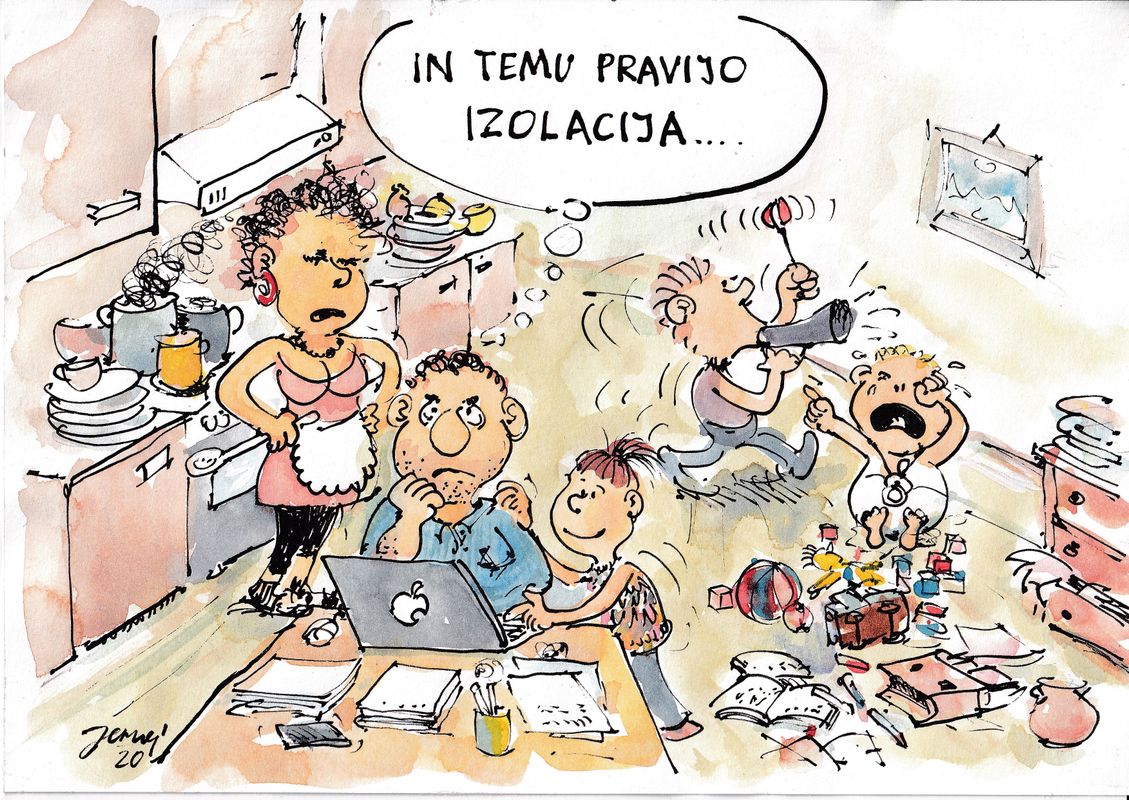 Vir: https://www.rtvslo.si/svet-zabave/karikatura-dneva/je-prisla-korona-je-izginila-kolona/520260 (Dostop: 11. 4. 2020.)